Урок по русскому языку в 9 классе
Учитель: Савушкина О.Л
МБОУ СОШ №5
Анализ текста как один из способов подготовки к ГИА
ЦЕЛИ УРОКА:
1. Проверить и систематизировать знания в разных областях языкознания.
2. Развивать навыки работы с текстом.
3. Воспитывать здоровый дух соперничества, умение принимать логически верное решение.
Этапы урока:
Организационный момент:
Эмоциональная настроенность на урок. Осознание важности данного урока, на его результат, мотивация на итоговую аттестацию. Отработка учебного материала.
2. Закрепление изученного материала:
Пунктуационная разминка.

Запишите текст, расставьте знаки препинания.
Выпишите цифры, обозначающие запятую между частями СПП.
Работа с текстом
Можно ли ощущать себя счастливым ежедневно ежечасно ежеминутно
Это зависит от самого человека
Кто-то и первоцветов не замечает кто-то забыл когда последний раз смотрел на звёздное небо но есть среди нас такие люди которые в крохотном цветке незабудки видят отражение неба в плывущей тучке маленький кораблик в безбрежном море в звоне капели слышат музыку весны
По-моему нужно радоваться каждому прожитому дню быть доброжелательным не держать в душе обид и просто любить жизнь
Проверка пунктуационных знаний
Можно ли ощущать себя счастливым ежедневно, ежечасно, ежеминутно?
Это зависит от самого человека.
Кто-то и первоцветов не замечает, кто-то забыл, когда последний раз смотрел на звёздное небо, но есть среди нас такие люди, которые в крохотном цветке незабудки видят отражение неба, в плывущей тучке маленький кораблик в безбрежном море, в звоне капели слышат музыку весны.
По-моему, нужно радоваться каждому прожитому дню, быть доброжелательным, не держать в душе обид и просто любить жизнь!
Проверка пунктуационных знаний
Кто-то и первоцветов не замечает, (1) кто-то забыл, (2) когда последний раз смотрел на звёздное небо,(3) но есть среди нас такие люди, (4) которые в крохотном цветке незабудки видят отражение неба, (5) в плывущей тучке маленький кораблик в безбрежном море, (6) в звоне капели слышат музыку весны.
Способы сжатия текста
Исключение подробностей, деталей;
Обобщение однородных явлений;
Сочетание исключения и обобщения.
Задание:
Кратко изложить текст, используя способы сжатие.
Лексическая разминка
Задание
Какая из пословиц отражает авторскую точку зрения:

1. Где нет доли, тут и счастье невелико.
2. Счастье выпадает тому, кто его не ждёт.
3. Удовлетворённость и есть счастье.

Выпишите глаголы - антонимы и прилагательные-синонимы.
Орфография и морфология
Задание

Выпиши слова с непроизносимой согласной в корне.
Выпиши страдательное причастие прошедшего времени
Образование причастий
Изобразительно – выразительные средстваСоотнеси верно:
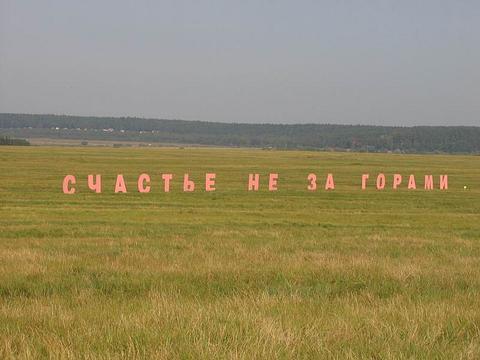 Подведение итога урока
Домашнее задание.

Написать сочинение-рассуждение на тему: «Что такое счастье?»
Оборудование
Интерактивная доска, распечатка текста на каждого ученика, таблицы, толковый словарь.